NHỮNG VẤN ĐỀ CHUNG VỀ ĐÁNH GIÁ KẾT QUẢ HỌC TẬP CỦA HỌC SINH KHUYẾT TẬT TRUNG HỌC 				 Ts. Bùi Thế Hợp                            Khoa GD Đặc biệt – Trường Đại học Sư phạm Hà Nội
Quy định hiện hành
 Các định hướng 
 Tiếp cận năng lực trong dạy học & đánh giá kết quả  học tập
 Một vài ví dụ
Đánh giá học sinh khuyết tật
Bình luận về bức tranh dưới đây
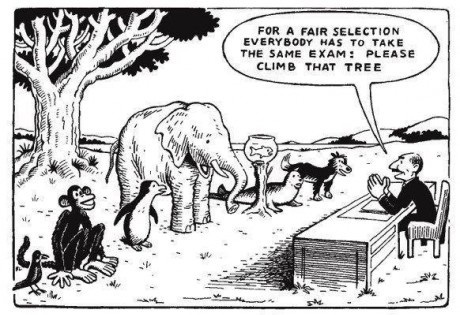 Để công bằng, 
mỗi người phải làm bài thi
 giống nhau: Hãy trèo 
lên cái cây này
1.Quy định hiện hành về đánh giá học sinh khuyết tật
Thông tư liên tịch số 42/ 2013/ TTLT-BGDĐT-BLĐTBXH-BTC: Quy định về chính sách giáo dục đối với người khuyết tật 
		+ ..đánh giá kết quả giáo dục của người khuyết tật … theo nguyên tắc động viên, khuyến khích sự nỗ lực và tiến bộ của người học (điều 4).
1. Quy định... (tt)
Thông tư 58/2011/TT-BGDĐT:
	Điều 14. Đánh giá học sinh khuyết tật 
	1. Đánh giá học sinh khuyết tật theo nguyên tắc động viên, khuyến khích sự nỗ lực và sự tiến bộ của học sinh là chính.
	2. Học sinh khuyết tật có khả năng đáp ứng các yêu cầu của chương trình giáo dục THCS, THPT được đánh giá, xếp loại theo các quy định như đối với học sinh bình thường nhưng có giảm nhẹ yêu cầu về kết quả học tập. 
	3. Học sinh khuyết tật không đủ khả năng đáp ứng các yêu cầu của chương trình giáo dục THCS, THPT được đánh giá dựa trên sự nỗ lực, tiến bộ của học sinh và không xếp loại đối tượng này.
Quy định... (tt)
Thông tư 58/2011/TT-BGDĐT:
	Điều 21. Trách nhiệm của Hiệu trưởng
	1. Quản lý, hướng dẫn giáo viên, nhân viên, học sinh thực hiện và phổ biến đến gia đình học sinh các quy định của Quy chế này; vận dụng quy định của Quy chế này để đánh giá, xếp loại học sinh khuyết tật.
Quy định... (tt)
Đánh giá HS KT Tiểu học: Thông tư 22/2016/TT-BGDĐT
	Điều 1, điểm 5:
 Đánh giá học sinh khuyết tật và học sinh học ở các lớp học linh hoạt bảo đảm quyền được chăm sóc và giáo dục.
  Học sinh khuyết tật học theo phương thức giáo dục hoà nhập được đánh giá như đối với học sinh không khuyết tật có điều chỉnh yêu cầu hoặc theo yêu cầu của kế hoạch giáo dục cá nhân.
 Học sinh khuyết tật học theo phương thức giáo dục chuyên biệt được đánh giá theo quy định dành cho giáo dục chuyên biệt hoặc theo yêu cầu của kế hoạch giáo dục cá nhân.
Quy định... (tt)
Đánh giá HS KT Tiểu học: Thông tư 22/2016/TT-BGDĐT
	Điều 1, điểm 1b
	 "Đánh giá vì sự tiến bộ của học sinh; coi trọng việc động viên, khuyến khích sự cố gắng trong học tập, rèn luyện của học sinh; giúp học sinh phát huy nhiều nhất khả năng; đảm bảo kịp thời, công bằng, khách quan."
	"Đánh giá thường xuyên bằng nhận xét, đánh giá định kì bằng điểm số kết hợp với nhận xét; kết hợp đánh giá của giáo viên, học sinh, cha mẹ học sinh, trong đó đánh giá của giáo viên là quan trọng nhất."
Thảo luận
Đọc bài trích tranh luận về đánh giá học sinh khuyết tật trong các trường hòa nhập ở Mĩ (Phụ lục 2). Hãy:
Tóm tắt nội dung bài viết trong khoảng 150-170 chữ.
Giải thích & bình luận về các ý kiến được nêu ra trong bài viết này.
Theo thầy/cô, nên đánh giá học học sinh khuyết tật như thế nào?
2. Định hướng đánh giá
Trước tiên, hãy nhìn vào những gì em có thể làm được khi có sự hỗ trợ, thay vì nhìn vào những gì em không làm được!
Định hướng (tt)
Đánh giá tổng thể
	+ Có cái nhìn toàn cục: 
con người & bối cảnh
dài, trung & ngắn hạn
cả kiến thức-kĩ năng & nỗ lực thích ứng
   + Cơ sở: 1) Năng lực & nhu cầu cá nhân; 2) Chuẩn đầu ra cấp học, năm học theo chương trình; 3) Điều kiện thực tế.
Định hướng (tt)
Linh hoạt
Kết hợp nhiều hình thức đánh giá (bài kiểm tra chính thức, quan sát, trò chuyện,  NC hồ sơ, quá trình thực hiện hoạt động,…)
Kết hợp kết quả từ nhiều thời điểm đánh giá
Kết hợp kết quả từ nhiều địa điểm khác nhau
Tập trung vào những khả năng HS có thể thực hiện được khi có sự hỗ trợ
Dựa trên mục tiêu ban đầu đặt ra  mục tiêu phải có thể quan sát và đo lường được.
Định hướng (tt)
Đánh giá xác thực
Đánh giá thay thế: dựa trên điểm mạnh & khó khăn đặc thù của học sinh.
Khách quan, tránh thiên kiến: nhiều bên tham gia.
Có minh chứng.
Định hướng (tt)
Đánh giá sự tiến bộ
Đánh giá ban đầu
Có Tác động hỗ trợ
Đánh giá quá trình 
Đánh giá kết quả đầu ra
 Nguyên tắc động viên: tạo động lực học tập.
3. Tiếp cận dạy học dựa trên năng lực  (learning competence -based approach)
‘Đọc ba trăm thiên Kinh Thi mà giao cho việc hành chính không làm được, sai đi sứ nước ngoài không đối đáp được.... học nhiều mà chẳng có ích chi’ (Khổng Tử, Luận ngữ)
	
	Thực chất của tiếp cận năng lực là tiếp cận kết quả đầu ra, ở đây là đầu ra năng lực người học (Đ. N. Thống, 2011).
Tiếp cận dựa trên năng lực vs Tiếp cận dựa trên nội dung
Tiếp cận dựa trên năng lực
Cấp độ Chương trình GD: đáp ứng chuẩn đầu ra
Mô tả năng lực cụ thể, có thể đo lường được.
Viết mục tiêu & chuẩn đầu ra về năng lực cần đạt (thay cho mục tiêu kiến thức-kĩ năng-thái độ tách rời)
Lựa chọn, xác định nội dung dựa trên mục tiêu năng lực người học.
Đa dạng hóa các hoạt động, phương pháp & kĩ thuật dạy học.
Sử dụng đa dạng các nguồn học liệu, gắn với đời sống
Cung cấp phản hồi về năng lực người học.
Hỗ trợ, đáp ứng nhu cầu người học.
Người học chứng minh làm chủ được năng lực đã mô tả.
Tiếp cận dựa trên năng lực
Cấp độ Bài học (tế bào của chương trình GD):
Hiểu năng lực người học trước bài học.
Viết mục tiêu năng lực cần đạt sau bài học.
Xác định nội dung đáp ứng mục tiêu bài học.
Thiết kế & tổ chức các hoạt động học tập đa dạng, chú trọng năng lực hợp tác & thực hành vận dụng.
Sử dụng đa dạng các nguồn học liệu, gắn với đời sống.
Cung cấp phản hồi & hỗ trợ cá nhân kịp thời.
Dành thời gian cho HS thể hiện & đánh giá năng lực đạt được sau bài học.
Tiếp cận năng lực GD học sinh khuyết tật
Cấp độ chương trình GD: Chương trình/kế hoạch giáo dục cá nhân (IEP).
Cấp độ bài học:
Mục tiêu hành vi
Mục tiêu chung (cho lớp) & riêng (cho học sinh có nhu cầu đặc biệt)
Học hợp tác: tương tác và hỗ trợ HS-HS.
Dạy học phân hóa: đáp ứng, hỗ trợ cá nhân.
So sánh 2 cách viết mục tiêu bài học
Bài 24. Vùng biển Việt Nam (Địa lí 8)
Áp dụng cho lớp 8A, THCS Hải An (một xã ven biển). Lớp có  em Hà khuyết tật trí tuệ mức nhẹ, có thể tham gia hoạt động nhóm, nhắc lại được một phần ý kiến của người khác & trả lời các câu hỏi có gợi ý hình ảnh.
So sánh 2 cách viết mục tiêu bài học
Bài 24. Vùng biển Việt Nam (Địa lí 8)
Mục tiêu:
Kiến thức:  Nắm được đặc điểm tự nhiên vùng biển nước ta (diện tích, khí hậu, hải văn) & đặc điểm tài nguyên, môi trường biển VN.
Kĩ năng: Thu thập & xử lí thông tin từ lược đồ & tài liệu; ứng phó thiên tai biển.
Thái độ: Giáo dục lòng yêu mến và ý thức bảo vệ, xây dựng vùng biển quê hương giàu đẹp.
So sánh (tt)
Bài 24. Vùng biển Việt Nam (Địa lí 8)
Mục tiêu (chung): Sau khi học bài này, học sinh lớp 8A – THCS Hải An có khả năng:
- 	Chỉ trên lược đồ vị trí vùng biển VN, các đảo chính & quần đảo.
Tìm thông tin từ sách và tài liệu để lập bảng mô tả về khí hậu và hải văn biển VN.
Đánh giá về nguồn tài nguyên các vùng biển VN.
Phân tích những thách thức về môi trường & chủ quyền biển VN.
Đề xuất các giải pháp bảo vệ tài nguyên biển VN và ứng phó với các thách thức môi trường & chủ quyền.
Bài 24. Vùng biển Việt Nam (Địa lí 8)
Mục tiêu (riêng): Em Hà có khả năng:
Chỉ trên lược đồ vị trí vùng biển VN
Chỉ được trên lược đồ các hướng gió mùa trên biển VN.
Tham gia nhóm và kể tên được 3 trong số nguồn tài nguyên chính của biển Việt Nam.
Đề xuất được ít nhất 2 cách ứng phó thiên tai từ biển.
3. Một vài ví dụ về dạy học & đánh giá học sinh khuyết tật theo tiếp cận năng lực
Dự án Bảng nhân & chia 2, 3, 4, 5 dễ hiểu (Toán 2)
Dự án tiết kiệm điện năng (Toán 4)
Chứng minh bất đẳng thức Cauchy với 2 số a,b > 0 bằng hình học & giải bài toán ứng dụng.
Ví dụ 1. Dự án “Bảng nhân & chia 2,3,4,5 dễ hiểu”
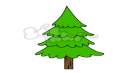 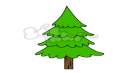 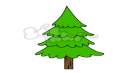 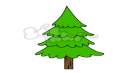 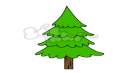 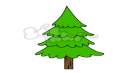 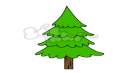 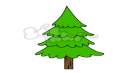 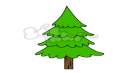 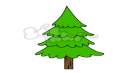 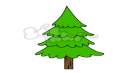 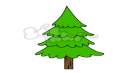 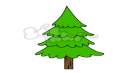 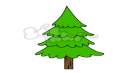 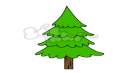 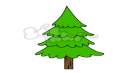 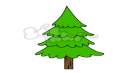 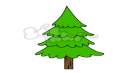 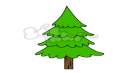 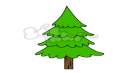 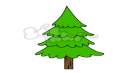 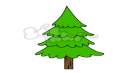 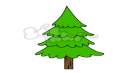 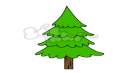 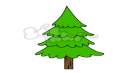 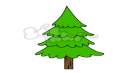 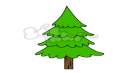 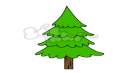 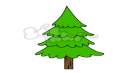 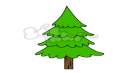 Ví dụ 2
VD dự án học tập Toán 4.docx
Ví dụ 3 (Toán 10)
Chứng minh bất đẳng thức Cauchy với 2 số không âm a, b bằng hình học.
Bài toán: Hãy lên phương án (hình học) xây dựng một sân nuôi thả gà với diện tích 100m2  tận dụng một bức tường thẳng 10 m có sẵn, sao cho ít tốn kém vật liệu nhất.
Các ví dụ khác
Trong loạt bài về THỐNG KÊ (Toán 7), học sinh được hướng dẫn và thực hiện dự án ‘Khảo sát về chiều cao và cân nặng của học sinh lớp mình’.
Học sinh lớp 8 được hướng dẫn và thực hiện dự án “Sổ tay các câu giao tiếp Cơ-tu – Việt thông dụng”  với 30 – 50 câu thuộc các dạng câu kể, hỏi, cầu khiến và cảm thán (Ngữ Văn 8).
Học sinh lớp 6 được hướng dẫn và thực hiện dự án “ Bộ sưu tập lá cây quê em”  với dạng cành lá khô được phân loại và sắp xếp theo dạng: lá đơn, lá kép; lá mọc cách, mọc đối, mọc vòng (Sinh học 6).
....